Graf nepriamej úmernosti
Mgr. Z. Burzová
Opakovanie
7 áut rozvezie 315 ton materiálu za 9 dní. Koľko ton materiálu rozvezie 10 áut za 9 dní?
2. Mama pletie Zuzke sveter. Keby denne plietla pol hodiny, dokončila by ho za deväť dní. Koľko musí denne pliesť, aby ho dokončila o tri dni skôr? 
3. Vypočítaj : 49 : 14 = 7 : x
4. Plná tuba zubnej pasty vystačí jednému členovi rodiny 6 týždňov. Ako dlho vydrží 3 členom rodiny? 
5. Nakresli graf priamej úmernosti daný rovnicou : 
    y = 2,5 . X   ak x = (1; 2; 3; 4; 5)
Graf nepriamej úmernosti
Plná tuba zubnej pasty vystačí trom členom rodiny 2 týždne. Ako dlho vydrží 1,2, 4, 5, 6-tim  členom rodiny ? Zostav tabuľku i graf.
	x - počet členov rodiny            Y – čas v týždňoch




Rovnica nepriamej úmernosti :   y  =  k : x                   k = y . X
					                            2 . 3 = 6 = k
				      y = 6 : 1 = 6
				      y = 6 : 2 = 3
				      y =  6 : 3 = 2
				      y = 6 : 4 = 1,5
				       y = 6 : 5 =1,2
1,2
6
1,5
3
1
Grafom nepriamej úmernosti je vždy krivka 		zvaná  HYPERBOLA
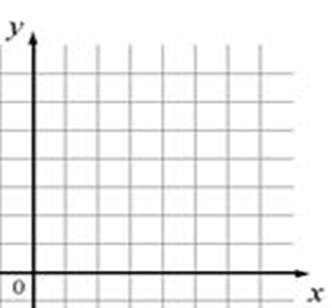 Grafom ne
2 . Nakresli graf nepriamej úmernosti daný rovnicou :   y = 12/X   ak x = (12; 9; 6; 3; 1)


Y = 12:1 = 12
Y = 12:3 = 4
Y = 12:6= 2
Y = 12: 9 =1,33
Y = 12 : 12 =1
12
4
2
1,33
1
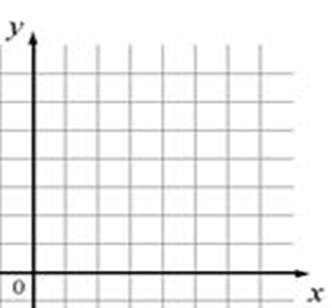 3. Narysuj trojuholník ABC do pravouhlej sústavy súradníc, ak jeho body majú tieto súradnice:  A[1;2]
B[4;6] , C[6;1]
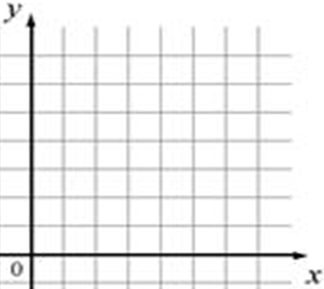 C
A
B
4. Ku každej rovnici napíš o akú úmernosť ide a zostroj aj jej graf : 
	a) y = 2/x
	b) y = 0,4 / x
	c) y = 5 . x
	d) y = 0,2 . x
5. Zisti, ktorá tabuľka vyjadruje priamu úmernosť:
a) 


b) 


c)